Nov 2024
Thoughts on TDLS Off-Channel Link
Date: 2024-05-05
Authors:
Slide 1
Liangxiao Xin, OPPO
Nov 2024
Introduction
TDLS is the P2P communication mechanism defined in IEEE 802.11 but we only improve the signaling of TDLS in TGbe.  
The TGbn PAR has agreed to improve the P2P commination. 
In this presentation, we discuss how to improve the TDLS which utilizes the MLO feature.
Slide 2
Liangxiao Xin, OPPO
Nov 2024
Background
Current TDLS has defined two types of channel.
Base channel: the channel where the AP is operating.
Off-channel: a channel where the associated AP is not operating
11be introduces MLO which allows one Wi-Fi device having multiple STAs which operate on different links. 
A TDLS direct link can be established by a TDLS setup procedure is launched over another base link
When setting up a TDLS direct link, the TDLS direct link is one of the base channels only. (Because the BSSID field of Link Identifier element is set to one of BSSID of the AP that is operating on the link.)
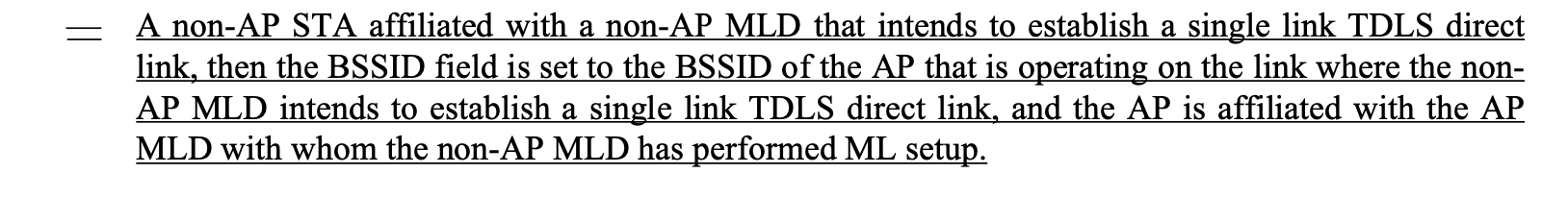 Liangxiao Xin, OPPO
Nov 2024
Current Off-channel TDLS Direct Link
Step1: A TDLS direct link is established successfully over the base channel.
Step2: one of the peer STA launches a TDLS channel switch procedure to switch the off-channel TDLS direct link
AP
AP
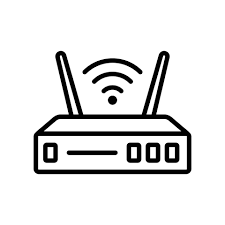 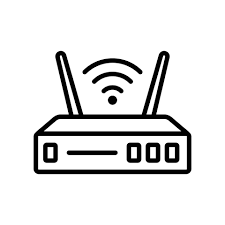 Base Channel
Base Channel
Step2: TDLS Channel Switch
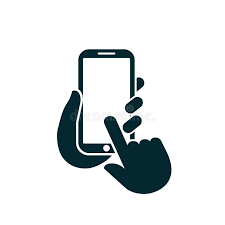 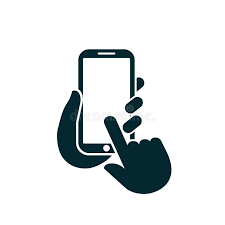 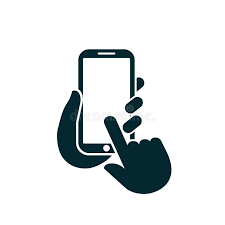 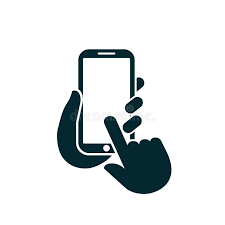 Base channel TDLS direct link
Off-channel TDLS direct link
STA 2
STA 2
STA 1
STA 1
Step1: TDLS setup
Slide 4
Liangxiao Xin, OPPO
Nov 2024
New Use Case for TDLS Off-channel Link
Network Scenario: 
A network consist of a legacy AP (single link) and non-AP MLDs.
Non-AP MLDs can only associate with the AP over the base channel of the AP.
The other STAs affiliated with non-AP MLDs operates over the off-channel (not used !!!).
Proposed Idea:
The STAs operating on the off-channel can be used to set up off-channel TDLS link for P2P communication.
Pre-EHT AP
（5GHz only）
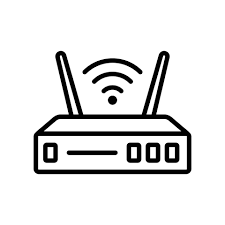 Link1: Base Channel
(e.g., 5GHz)
Link1: Base Channel
(e.g., 5GHz)
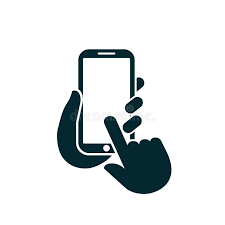 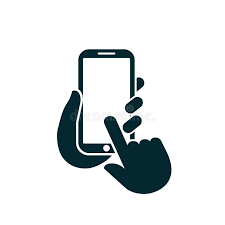 Link2: Off Channel
(e.g., 2.4GHz)
STA MLD 2
STA MLD 1
Slide 5
Liangxiao Xin, OPPO
Nov 2024
TDLS v.s. Wi-Fi Direct
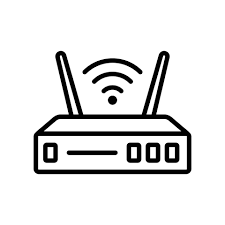 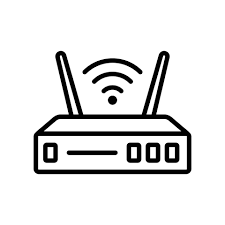 DL/UL
DL/UL
DL/UL
AP
AP
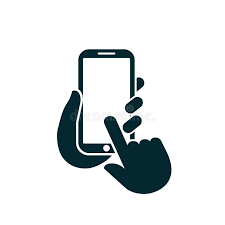 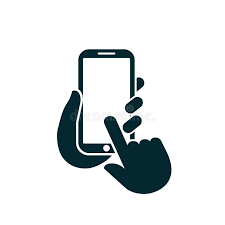 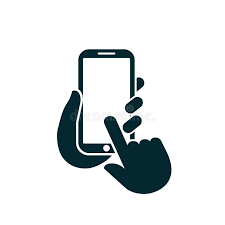 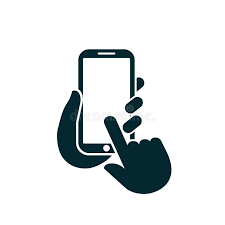 Wi-Fi Direct
TDLS link
STA 2
(Wi-Fi Direct AP)
STA 2
STA 1
STA 1
Slide 6
Liangxiao Xin, OPPO
Nov 2024
Summary
In this contribution, we provide a scenario to establish off-channel TDLS direct link.
The TDLS peer STAs may not associate with the BSS
The MLDs that the TDLS peer STAs affiliated with are associate with the BSS  
We discussed the advantages of TDLS compared with Wi-Fi Direct
Slide 7
Liangxiao Xin, OPPO
Nov 2024
SP1
Do you support to include the following in SFD?
11bn shall improve the TDLS mechanism to allow the P2P transmission over an off channel.
The TDLS peer STAs may not associate with the AP.
Slide 8
Liangxiao Xin, OPPO
Nov 2024
SP2
Do you support to include the following in SFD?
11bn shall allow to establish an off-channel TDLS direct link between two TDLS peer STAs that may not associate with the BSS but their corresponding MLDs are associated with the BSS.
Slide 9
Liangxiao Xin, OPPO